Магаданское областное государственное автономное учреждение 
дополнительного профессионального образования 
«Институт развития образования и повышения квалификации педагогических кадров» 
КАФЕДРА ОБЩЕГО ОБРАЗОВАНИЯ
Оценка качества образования на муниципальном и региональном уровнях
Якунина Ю.Е., к.пс.н., доцент



15 февраля
2023
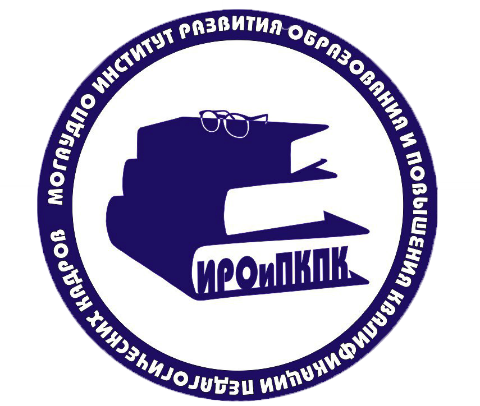 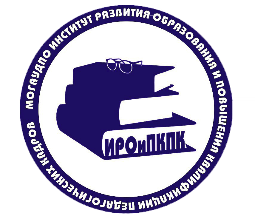 Актуальность исследования
Единое образовательное пространство –> многогранность системы оценивания образования
Качество образования – цель образовательной системы и основа мотивации управленческих кадров
Выстроенный управленческий цикл -> прозрачность оценки эффективности
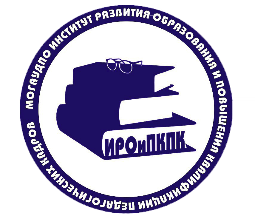 Оценка механизмов управления качеством образования
1.1. Система оценки качества подготовки обучающихся 
1.2. Система работы со школами с низкими результатами обучения и/или школами, функционирующими в неблагоприятных социальных условиях
1.3. Система выявления, поддержки и развития способностей и талантов у детей и молодежи
1.4. Система работы по самоопределению и профессиональной ориентации обучающихся
2.1. Система мониторинга эффективности руководителей всех образовательных организаций
2.2. Система обеспечения профессионального развития педагогических работников
2.3. Система организации воспитания обучающихся
2.4. Система мониторинга качества дошкольного образования
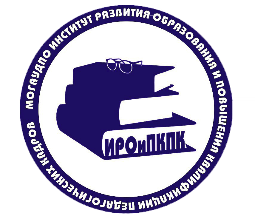 Основные итоги
Разработан курс лекций по внутренней оценке качества образования (ВСОКО) в образовательной организации, а также практические задания по проектированию ВСОКО
Проанализированы результаты мониторинга региональных управленческих механизмов качеством образования
Выявлены «проблемные зоны» в реализации и представлении результатов мониторинговых исследований
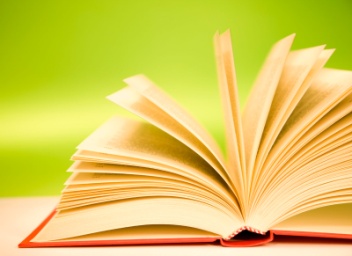 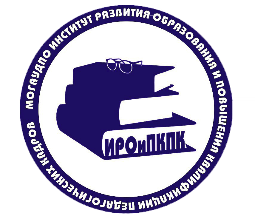 ЗАДАЧИ НА 2023 ГОД
Актуализация концептуальных документов системы 
Выстраивание четкого управленческого цикла во взаимодействии с Министерством образования Магаданской области
Разработка рекомендаций по использованию данных оценочных процедур для построения стратегии развития образовательной организации, по оформлению результатов мониторингов
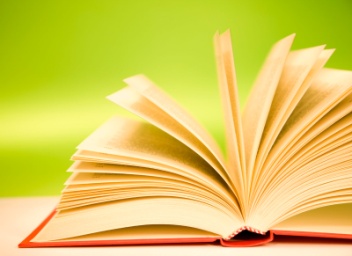 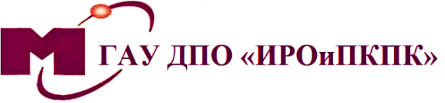 БЛАГОДАРЮ
 ЗА ВНИМАНИЕ!
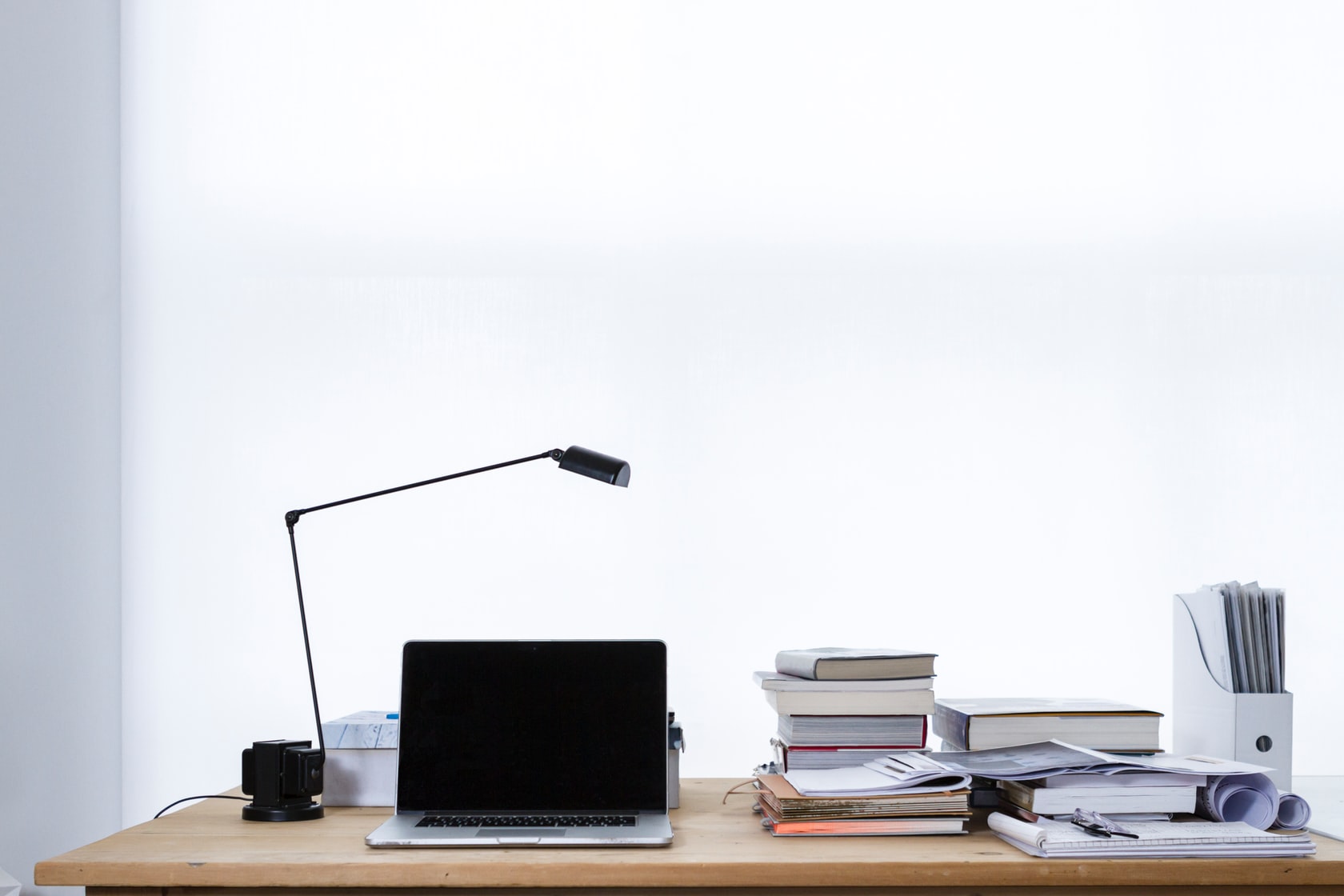